Blood Phosphorus
Presented By
Assist.Lecturer Aseel Ghassan Daoud
M.Sc. In pharmacy/ Clinical laboratory sciences
What is phosphorus?
It is a mineral that combines with other substances to form organic and inorganic phosphate compounds.
What are functions of phosphates?
Energy production
Muscle and nerve function
Bone growth
Buffer that maintains acid-base balance
What are phosphorus rich foods?
How can the body regulate blood phosphate level ?
How much it absorbs from the intestines
How much it excretes via kidneys
It is also affected by parathyroid hormone (PTH), calcium and vitamin D.
What are symptoms of low phosphate levels?
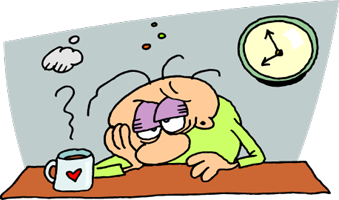 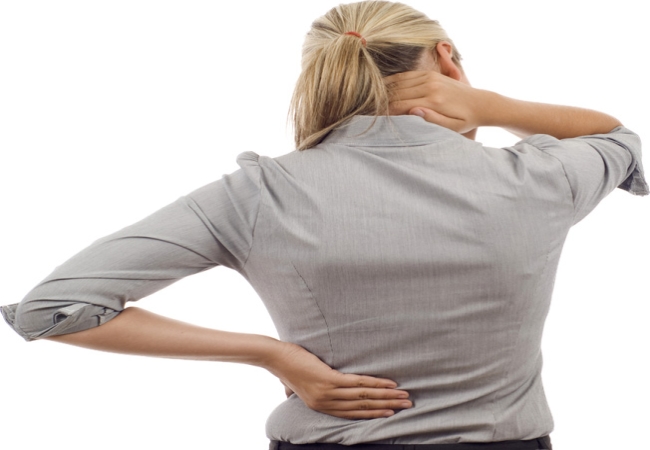 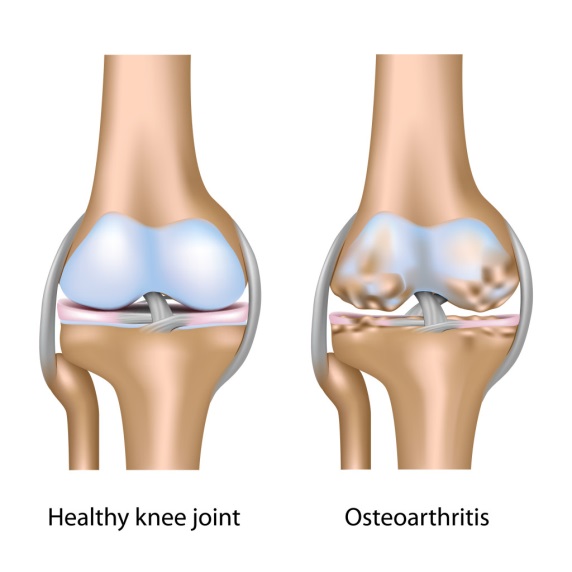 Causes of hypophosphatemia:
Hypercalcaemia and high level of PTH
Overuse of diuretics
Malnutrition
Diabetic ketoacidosis
Hypothyroidism
Hypokalemia
Rickets due to vit. D deficiency
Sever burns
Alcoholism 
Chronic antacid use
Causes of hyperphosphatemia:
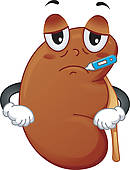 Kidney failure
Hypoparathyroidism
Hypocalcaemia
Diabetic ketoacidosis (first seen)
Phosphate supplementation
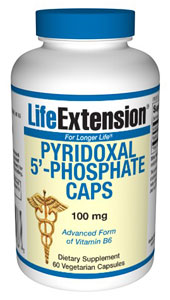 High phosphorus level can lead to organ damage, why?
due to calcification, deposits of calcium phosphate in tissues.
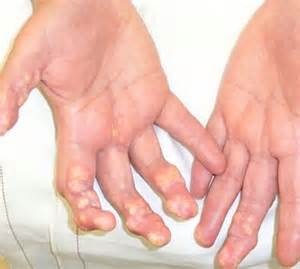 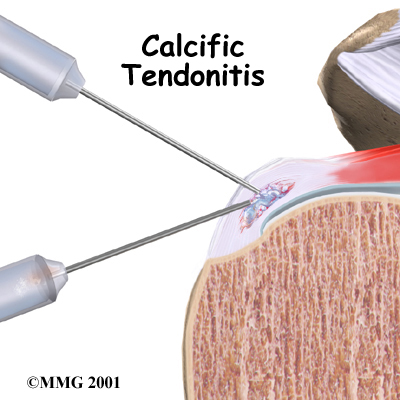 Reference level:
12-60 years : 2.7-4.5 mg/dl

Why are phosphate levels in children higher than in adults?